They Blinded Me With Science:  Turning Qualitative Research Into Action
Oregon Library Association Conference, April 8, 2011

Hannah Gascho Rempel, Uta Hussong-Christian, Margaret Mellinger
[Speaker Notes: Uta
Good Morning to all of you.  Thank you very much for joining us as we spend some time together talking about turning qualitative research into action.  We hope to encourage you and engage you over the next 90 minutes…for the end purpose of trying your own hand at qualitative research and to do so in a way that is more intentional and leads to actionable outcomes.]
The Map
Introduction
[Speaker Notes: Uta
I want to start today’s session by giving you a map of where we are headed today.]
Definitions/Best Practices
Case Study at OSU Libraries
Other Research/Analysis Models
Q&A
Quantitative  Research
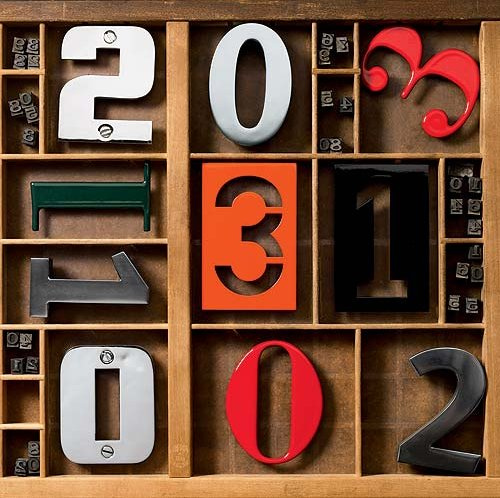 [Speaker Notes: Uta
The focus of our session today is qualitative research and, as we noted in the title, we’ll be talking about how to turn the data we generate into tangible plans of action.  So to make sure we are all clear about what kind of research we are talking about, I thought it might be useful to start with some definitions and explanations.  We’ll begin with Quantitative Research as it is probably what is most often associated with the term “data.”  One definition that Miriam-Webster gives for “quantitative” is “of, relating to, or involving the measurement of quantity or amount.”  In the social sciences, in particular, quantitative research is based on observations converted into discrete units…in other words, converting those observations into numbers or amounts….data in the classical sense.  Statistical analysis plays an important role comparing the data…the numbers. (Maykut & Morehouse 1994).  The numbers are the focus of the research and not the context of observations that were converted into numbers, although this context is very important as well.

So in library land, what kind of observations do we make that we routinely convert into numbers?  Well…]
Library Examples
Gate counts
Space counts
Circulation statistics
Instruction statistics
Surveys (defined-response)
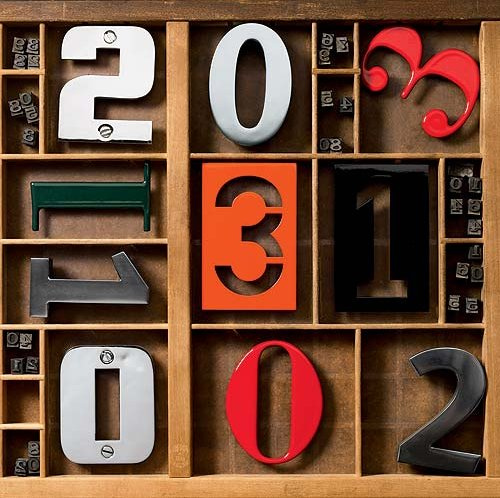 [Speaker Notes: Uta
…actually quite a few.  Here are just a few examples that we are all familiar with.]
I have to share an office with 12 other grad students and we only have 3 computers to use.
I have my own office and computer with dual monitors.
I need a bigger monitor.
Qualitative  Research
[Speaker Notes: Uta
So how does Qualitative Research differ from the quantitative study we just talked about.  Miriam Webster defines qualitative as “of, relating to or involving quality or kind.  Qualitative research studies people’s words or actions in narrative or descriptive ways. (Maykut & Morehouse 1994)  In other words it is not just what they are saying or doing (even though we might be counting that), but what is the context in which responses are made or actions taken.   
Another definition which might help us with this type of research and is probably more related to the project we worked on is this:  Qualitative research is a situated activity that locates the observer in the world.  The observer turns the world into a series of representations, including field notes, interviews, conversations, photographs, recordings and memos to self.  They attempt to  interpret or make sense of phenomena in the context of the meanings that people bring to them. (Denzin & Lincoln  2005)

One thing is for sure, qualitative research can provide large amounts of detail that that might be hard to generalize.  Take for example the three responses noted here.  The upshot is that all the individuals have access to a computer, but the circumstances…the context…the quality…is very different for each individual. And it is that quality…the context…of that access that provides us with some useful data.

How might we go about getting qualitative data in library land…]
Library Examples
Focus groups
Personal interviews
Surveys (open-response)
Observational studies
Photo diaries
[Speaker Notes: Uta
…here are some examples.  I’m sure you have experience with one or more of these.]
Best Practices
Best for observations that are not easily reduced to numbers
Probe aspects of a particular issue
Generate questions for a subsequent survey
Generalizable? Be careful about that.
http://cheezburger.com/View/3666062336
[Speaker Notes: Margaret]
Interview
[Speaker Notes: Margaret: To sum up… we have been talking about moving from numbers to nuance… as you move down this continuum, you get more focused and individualized data.  

Image credits: 
William M. Ciesla, Forest Health Management International, Bugwood.org
Dave Powell, USDA Forest Service, Bugwood.org
Richard Webb, Self-employed horticulurist, Bugwood.org
Paul Wray, Iowa State University, Bugwood.org]
How to Turn Research into Reality
[Speaker Notes: Hannah]
Case Study:  Our Experience with Qualitative Data
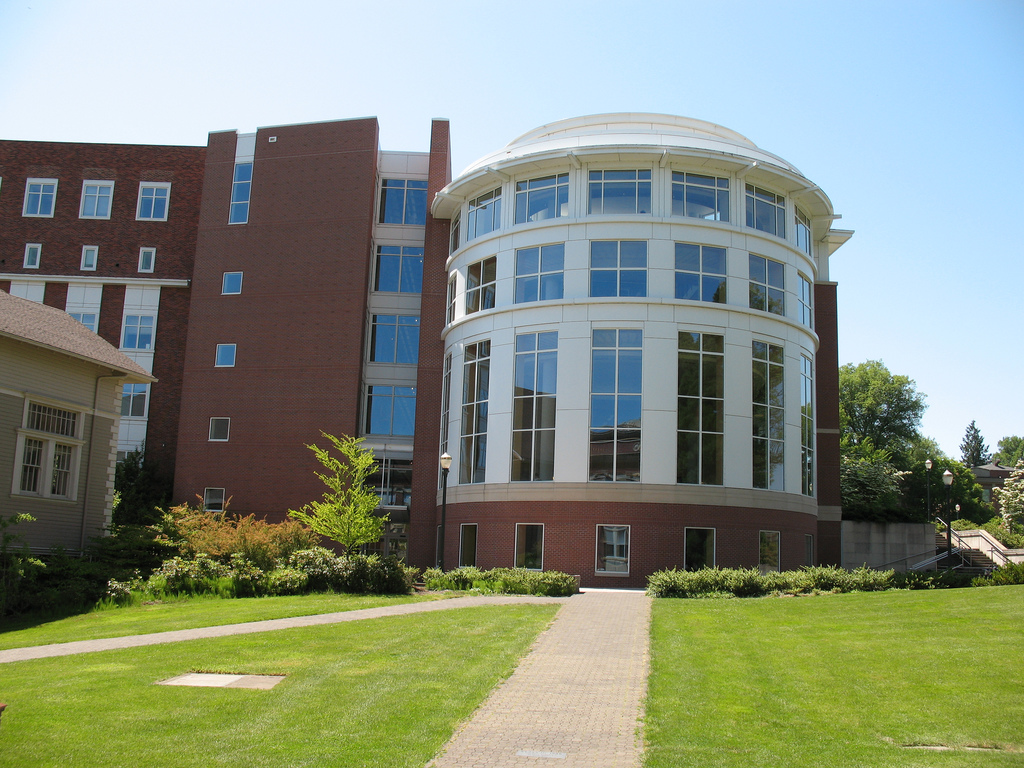 Focus Group Demographics
36 students from
8 colleges
4 focus groups
3 librarians
16 pizzas
Focus Group Method
8 prompts
Semi-formal manner
Responses transcribed
Responses coded for themes
Themes examined for frequency, extensiveness, intensity
Graduate Student Spaces & Services Needs
[Speaker Notes: So we ran into our own questions about turning research into reality while doing a focus group study with graduate students.  I’ll give you the outline of our study just so that we can all think of this is a case study.  I’ll tell you briefly how we carried out the research and what we learned, and then later we’ll talk about how we made decisions to move forward based on the information we had gathered.  So, anticipating some space changes in the OSU Libraries, last spring Margaret, Uta and I held focus groups with  graduate students to learn about what ideal spaces and services that support their work as graduate students might look like.  We held four focus groups with a total of 36 students.  We had eight prompting questions that we used, and we examined the resulting transcripts for themes.  We were looking at spaces and services that grad students might use across campus, so we didn’t just focus on library-related issues.]
THEMES
Services
Spaces
Support
Library Services
Library Resources
Campus Services
Training
Private Spaces
Social Spaces
Ambience
Technology
Communication
Collaboration
Mentoring
GTA Needs
[Speaker Notes: The themes that emerged centered around three main areas based on the questions we had asked the participants.  Participants talked about different services they used, that they found difficult and that they wanted more of.  They talked about different aspects of work and study spaces that were appealing to them as they carried out their research.  And they talked about the different types of support they needed, in terms of functioning as GTAs as researchers who needed guidance from their advisors, as emerging scholars who would collaborate across campus, and difficulties they had with knowing about various services available on campus.  As you can probably guess or maybe know from your own experience, participants brought up a wide range of service gaps, had many different opinions about the best kinds of spaces that would optimize their research experience and had varying levels of need for support.  So even after narrowing their feedback down into 12 categories, how could we move forward from here and turn some of what we had heard into practical solutions for these users?]
Group Work
Create 3 actionable outcomes based on the quantitative and qualitative research in this paper
Set boundaries as you think necessary
Keep track of your decision-making process, e.g. how did you choose what to do first/last?
[Speaker Notes: Hannah]
Report Back
What drove your decision-making process?
Patron group?
Patterns you observed?
Resources?
Administrative  hurdles?
Identifying resources in short supply
From OUR DATA to ACTION ITEMS
[Speaker Notes: Uta
So as you have probably just experienced, the process of developing and prioritizing recommendations/actions is not easy.  We started with brainstorming actions that would address concerns in the thematic areas we developed. But even at this point, we just simply had a long list.  What we needed to figure out was what we could do (or couldn’t do) and when we could do it. Given that our study originated out of desire to effectively use repurposed space to most beneficially support grad students in the library, I’ll utilize examples from the Space theme as I continue with how we prioritized our recommendations.]
Desired Outcomes
[Speaker Notes: Uta
Our grad students has a number of concerns about space for them in the library, including how to better navigate the actual building, the desire for grad student-only space in order to make connections with other grad students or to feel part of a community of scholars but also to be able utilize the library for their own work without running into the undergraduate students for whom they were responsible for teaching.  Students from some departments needed improved access to computers while many expressed frustration that the standard study room checkout time was not sufficient for they type of studying or research in which they were engaged – it was disrupting to move after three hours.  While we could have certainly just presented the recommendations related to space just as you see them here, there is no sense of priority or timeframe associated with this list, this is just the a subset of the big list I mentioned a moment ago.  We needed a way to categorize or prioritize our recommendations, or at the very least present them in such a way as to give some idea of the time and resources needed to take action.]
Limiters:  Desire Meets Reality
All Possible Limiters
Short Term Limits
Medium Term Limits
Long Term Limits
[Speaker Notes: Uta
This process entailed thinking about the factors that limited us from immediately carrying out each of the recommendations we developed.  While it would be desirable to take action on every recommendation immediately, the reality is that we were and are limited in a number of ways.  This led us to look at our recommendations in terms of limiters, those barriers that would impact actually implementing the recommendations we developed.  So lets take a look these:  Time is always an issue, whether it is our own or limited by others.  Money, though not always needed, may be a factor especially to complete projects that involve reconfiguration of space. Space itself may be limited…this is certainly the case for us.  Power to act with relative freedom is not always possible.  We need to negotiate with others which highlights the importance of relationships as we try to implement our projects.  In order to take action on some recommendations, we need to strengthen existing or even develop new relationships.  Some recommendations require personnel that we don’t currently have and of course the ability to modify existing policies may limit us as well.  These limiters can also be associated with time frames.  Limiters that can be easily overcome and allow us to implement recommendations quickly help us to prioritize project that can be done in the short-term.  Limiters that will take more time to overcome require that we can a longer view of recommendation implementation.]
Space
Short Term
Medium Term
Long Term
[Speaker Notes: Uta
So let’s see how limiters play out in the recommendations we made regarding space.
Short-term:  Personnel, Policies, Relationships – in-house relationships, policies, no need for money
Mid term:  Money, relationships, power – may require significant funds, part of a bigger signage project so we don’t have complete power to implement this and working with a department that is outside of our own.
Long-term:  Space, relationships, money, personnel, power, time – none of these things are in our direct control; Hannah, as the Graduate Services Librarian, has a relationship with the graduate school, but as of last week is in a situation now where she needs to establish a new relationship…the Graduate School just selected a brand new dean.]
Collaborate to Succeed
[Speaker Notes: Uta
As we applied limiters to our recommendations, it became clear that collaboration was going to be an important component in the successful implementation of our recommendations, especially the longer term ones.  And these relationships lent themselves to three different categories which ultimately correspond to three different timeframes as you will see shortly.   In general, internal collaborations are associated with projects that can be accomplished in relatively short time frames while collaborations with campus administration officials put other projects into the long-term category.  We feel that it is important to recognize this at the start but it also highlights the kinds of relationships we need across campus to accomplish the kinds of things our grad students are telling us are important to them.]
Implementation Timeline
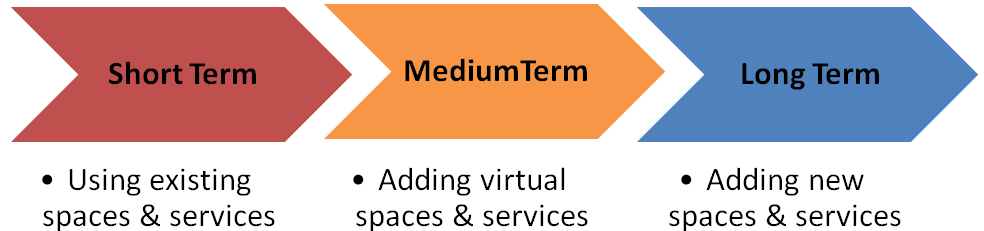 [Speaker Notes: Uta
Lets pull back now and look at the bigger picture after we applied limits to all of our recommendations.  We were actually able to generalize beyond the timeline.  In the short term, we are working on using existing spaces, in the medium term, we have some capacity to work on adding virtual space and services, and in the long we will work and collaborate to add new spaces and services.   This process allows us to prioritize and plan for projects over a continuum…from the short-term now…to the long-term several years from now.]
Making research actionable
Analysis Models
[Speaker Notes: Margaret]
Models
[Speaker Notes: Margaret  - this slide introduces the next section where we will talk about three different models of analysis that we learned about during our research and may use in the future.  You are probably familiar with at least one or two of them.]
Powerful analysis through initialisms
SWOT & Tows
[Speaker Notes: Margaret]
SWOT
Helpful
Harmful
Strengths 
Weaknesses 
Opportunities Threats
S
W
Internal
O
T
External
[Speaker Notes: Margaret
The SWOT analysis (strengths, weaknesses, opportunities, and threats) is a familiar of strategic planning tools, that many of you may have previously used.  It starts with a scan of internal and external environments. The SWOT 2x2 matrix shows how internal strengths and weaknesses stack up against external opportunities and threats. You can use different techniques to gather the information; one way to quickly do this is by brainstorming. 

Trainer, J. F. (2004), “Models and tools for strategic planning,” New Directions for Institutional Research, 2004: 129–138. doi: 10.1002/ir.127]
TOWS
External Opportunities
External Threats
Turning 
Opportunities and
Weaknesses
into 
Strengths
SO
ST
Internal Strengths
WO
WT
Internal Weaknesses
[Speaker Notes: Margaret
A TOWS analysis, or matrix, takes SWOT analysis one step further.  TOWS stands for
“Turning Opportunities and Weaknesses into Strengths.” When employing a TOWS analysis, you start with the two-by-two table with four cells. Data, or lists, generated from the SWOT analysis are then viewed through the lens of the TOWS matrix.  You spend time thinking about how to turn strengths and turn into opportunities (so), to employ strengths to
avoid or avert threats (st), to take advantage of opportunities by overcoming weaknesses (wo), and to minimize weaknesses and
avoid threats (wt). (p. 134) 
Trainer, J. F. (2004), “Models and tools for strategic planning,” New Directions for Institutional Research, 2004: 129–138. doi: 10.1002/ir.127]
This is where Hannah goes into action
Action Research
[Speaker Notes: Hannah]
Action-Reflection Cycle
Based on McNiff, 2003
[Speaker Notes: Hannah
Action research is used  frequently in education, and this is the context in which I did most of my reading about Action Research. The Action Research process encourages a cyclical process for assessment wherein the researcher is also a practitioner in the particular field.  Action research is often done in teams.  Based on the practitioners own experiences within the field they may come up with an idea they want to take action on to create some sort of improvement.  So for example, a library instructor might examine pre-test scores and identify areas that need improvement, then determine a plan of action to improve student performance.  Action research typically encourages carrying out your research in a cyclical pattern.  So first you would have the observation that you made – that a particular area on the pre-test showed students didn’t understand a certain concept, then after you have established the vision and outcomes for what you want to achieve, you would reflect on your vision (action research is big into reflection – so this can really come in at each of the stages).  In this case reflection, comes in terms of situating your experiences against what other people are doing, looking at current practices and seeing if you need to gather more data to move forward, then you would decide what your action is going to be and implement that change, next you would evaluate what impact the change you implemented had, compile data, summarize insights, then you would make any necessary modifications and develop a revised plan of action and implement the new plan.  Then you are back around again, since as a practitioner, your work is never done, and you continue to make observations.]
Reflective Practice
Evaluate
Based on what I’ve learned, do I now think…
My mental “before” picture is different from my mental “after” picture in that…
Based on Sagor, 2005
[Speaker Notes: So reflection is kind of like the umbrella that overarches the whole action research process.  One part of the action-reflection cycle where it is beneficial to think about reflection some more is during the evaluation stage, as that is what we’re talking about today – how to take your results and then move forward.  Some suggestions made by action research practitioners is to ask questions during the evaluation stage such as “based on what I’ve learned, do I now think (and then think about how your thinking has shifted)” or something like “my mental “before” picture is different from my mental “after” picture in that…”]
Social Science vs. Action Research
Based on McNiff and Whitehead, 2006
[Speaker Notes: Hannah

How is action research different from typical social science methods?  Here are some examples of questions tackled from both a social science view and an action research view.

Looking at these examples, may lead you to think about when is it appropriate to use action research?– when you want to evaluate whether what you are doing is influencing your own or other people’s learning, or whether you need to do something different to ensure that it is.
 
When not to use action research? – When you want to draw comparisons, show statistical correlations, or demonstrate a cause and effect relationship.]
Using Weighting Factors to Prioritize Findings
Based on Sagor, 2005
[Speaker Notes: Hannah

What I’ve talked about so far has emphasized the reflective aspects of action research, but action research practitioners do offer some more concrete advice on how to move research findings from something that is just in your head to something that you can actually use to make decisions.  This is important, particularly for the primary users of action research – K-12 teachers, because they work in an environment where they constantly need to prove their worth to get funding.  This probably sounds pretty familiar to most of us too.  One concrete action you can take to prioritize your findings is to use weighting factors.  So for example, you would create a list of your findings, and then evaluate them as to whether they were essential – then they would get 5 points, important – 3 points, or simply “worthy”, then they would get 1 point.  The areas or findings that receive the highest number of points, would be the ones that you would move forward with.]
Using Weighting Factors to Prioritize Findings
Based on Sagor, 2005
[Speaker Notes: Hannah

So based on the scenario you used in the group work, perhaps you would assign this finding a 3, which would help you situate it against the other findings on the list.]
Making Research Actionable
Based on Sagor, 2005
[Speaker Notes: Hannah

So to wrap up my quick overview of action research, to make research actionable you are constantly involved in reflection in order to get to your end goal of making improvements in whatever environment you might be working.  Remember to start with some observation or brainstorming, reflect or assess your various alternatives, gather data and then review the way you rank your findings, implement change and then repeat action cycle as needed.]
Who has the right to speak, to analyze and to act?
Participatory Research
[Speaker Notes: Uta

Participatory research is fundamentally about who has the right to speak, to analyze and to act (Hall 1992)

In direct contrast to outside researchers determining the questions asked, the tools employed, the interventions developed and the kinds of results and outcomes documented and valued (Gaventa 1993)

Definition:  systematic inquiry, with the collaboration of those affected by the issue being studied, for purposes of education and taking action or effecting change (Green et al. in CBPR for Health, 2003)]
Key Features
Shared ownership of research
Community-based analysis of social problems
Orientation toward community action



Kemmis & McTaggart 2005
[Speaker Notes: Uta
Features which differentiate it from traditional social research
One of multiple approaches to action research
Roots in liberation theology, community development, social transformation especially in Third World]
Community Based Participatory Research (CBPR)
Community Members
Researchers
Keep Research…
 
respectful
accessible 
socially relevant
Keep Research…

scientifically sound
academically relevant
Based on AASPIRE website
[Speaker Notes: Uta
CBPR is a particular type of participatory research where the participatory aspect of the research is embraced by a true community…often urban communities struggling with a variety of issues including health, economic disparity, addiction problems, violence.  Having the community participate in all aspects of the research process is invaluable as it is often difficult for outsiders to truly engage community members or be accepted in a way that allows for authentic data gathering.]
Stakeholders Contribute…
Researchers Contribute…
Based on AASPIRE website
[Speaker Notes: Uta
In participatory research community members are actively engaged in all aspects of the research and indeed, may be the ones who originate the project, seeking out an expert to help them work through a particular problem. The researcher(s) works intimately with the community through all aspects of the project.  In defining and designing the research, the participants or community members help with defining the scope of the project but they also play an important role in keeping the research relevant for the community.  The researcher contributes his or her expertise and ensures the scientific value of the project as the design goes forward.  In the implementation phase of the research, the participants are key to getting to the community members and actually being able to gather data.  The researcher, of course, makes sure that the recruitment and data gathering methods are appropriate and in compliance.  Once the research is complete, the participants are once again involved in getting the results to the community and organizing action or education campaigns…this is where it is very evident that participatory research is action research.  This research is not the type to be published in an academic journal, never to be discovered again although the scholarly literature is certainly an outlet for the results as well.  Throughout the process the participants…the community…keep the focus on the relevance to the community being studied and help prioritize the actions or education that results so that the community ultimately benefits from the research being conducted.]
Group Work Redux
Use one of these three models to create action items with the sample data.  
Blue = SWOT
White = Participatory
Orange= Action Research
Create 3 actionable outcomes based on the quantitative and qualitative research in this paper
Set boundaries as you think necessary
Keep track of your decision-making process, e.g. how did you choose what to do first/last?
[Speaker Notes: Hannah]
Report Back
What drove your decision-making process?
Patron group?
Patterns you observed?
Resources?
Administrative  hurdles?
Don’t be blinded by the science
Conclusion
[Speaker Notes: Uta
Over the course of the past 80 minutes we have taken you on a journey, one that has hopefully revealed a path or multiple paths for turning qualitative research into action.  It is easy to become blinded by the science…overwhelmed by the data collected and only able to think about working on the low-hanging fruit…if you even get that far.  But don’t despair, you can turn your qualitative data into action.  Let’s review where we’ve been.]
Qualitative Research
[Speaker Notes: Uta
Think about undertaking qualitative research even if you have never before done so. There is no other way to gather data that is so rich with detail about our patrons and their needs.  It can be truly worth your time and effort.  Even though it can be challenging to analyze the resulting data and prioritize potential actions, this drawback is not big enough to outbalance the rewards.]
Determine Priorities
[Speaker Notes: Uta
The key to moving from data to action is determining priorities among the possible actions.  Weve presented some ways to engage in the qualitative research process and determine priorities .  Action research and the idea of weighting and participatory research and idea of allowing the community to set priorities are two of these.  SWOT / TOWS utilize a matrix approach to determining priorities while prioritizing in light of barriers to action is the process we used when we applied limiters to our recommendations.]
Take Action
[Speaker Notes: Uta
And finally, take action.  None of what we are talking about matters, if in the end, you don’t implement your recommendations.  Regardless of the timeline you set, begin.  If it is with the low-hanging fruit, recognize that…and if possible have a plan for how you will accomplish your long-term actions, too.  So go forth and turn your qualitative research into action.]
Questions, Comments
References & Photo Credits
References
AASPIRE (Academic Autistic Spectrum Partnership in Research and Education). (n.d.). Community Based Participatory Research. Retrieved from http://www.aaspire.org/about/cbpr.html.
Denzin, N.K. & Lincoln, Y.S. (2005). Introduction: The disciplines and practice of qualitative research. In N.K. Denzin & Y.S. Lincoln (Eds.), The Sage handbook of qualitative research (pp. 1-32). Thousand Oaks, CA: Sage Publications, Inc.
Gaventa, J. (1993).  The powerful, the powerless, and the experts: Knowledge struggles in an information age. In P. Park, M. Brydon-Miller, B. Hall, & T. Jackson (Eds.), Voices of change: Participatory research in the United States and Canada (pp. 21-40). Westport, CT: Bergin and Garvey.
Green, L. W., George, M. A., Daniel, M., Frankish, C. J., Herbert, C. P., Bowie, W. R., & O'Nell, M. (2003). Guidelines for participatory research in health promotion. In M. Minkler & N. Wallerstein (Eds.), Community-based participatory research for health (pp. 419-428). San Francisco: Jossey-Bass.
Hall, B.L. (1992). From margins to center? The development and purpose of participatory research. The American Sociologist, 23(4), 15-28. doi: 10.1007/BF02691928
Kemmis, S. & McTaggart, R. (2005). Participatory action research:  Communicative action in the public sphere. In N.K. Denzin & Y.S. Lincoln (Eds.), The Sage handbook of qualitative research (pp. 559-603). Thousand Oaks, CA: Sage Publications, Inc.
Maykut, P. & Morehouse, R. (1994). Beginning qualitative research. Washington, D.C.:  Falmer Press.
McNiff, J. (2006). All You need to know about action research. London: Sage.  
Rempel, H.G., Mellinger, M. & Hussong-Christian, U. (2010). Graduate students’ space and service needs report. Corvallis, OR:  Oregon State University Libraries.  Retrieved from  http://hdl.handle.net/1957/15013
Sagor, R. (2005). The action research guidebook: A four-step process for educators and school teams. Thousand Oaks, CA: Corwin Press. 
Trainer, J.F. (2004). Models and tools for strategic planning. New Directions for Institutional Research, 2004 (123): 129-138. doi: 10.1002/ir.127






Photos
Cats, http://cheezburger.com/View/3666062336
Education Hall, permission granted by OSU Archives, http://www.flickr.com/photos/osuarchives/2937640767/
Forest Progression images.  William M. Ciesla, Forest Health Management International, Bugwood.org; Dave Powell, USDA Forest Service, Bugwood.org; Richard Webb, Self-employed horticulurist, Bugwood.org; Paul Wray, Iowa State University, Bugwood.org
Spiekermann House Numbers, Flickr user Stewf, http://www.flickr.com/photos/stewf/2026818238/
The Valley Library, Flickr user Valley Library (Oregon State University), http://www.flickr.com/photos/osuvalleylibrary/455894463
The Valley Library Rotunda, OSU Libraries photo.